New Branding Material
MARCOM92 – Estelle Mancini
3 Dec 2020
3 major updates
New logo with tagline




Updated branding guide 
Updated powerpoint template
This template now uses 2 fonts to allow compatibility with developer code:
Primary font: Myriad Pro
Monospace font: Roboto Mono (Google Font)
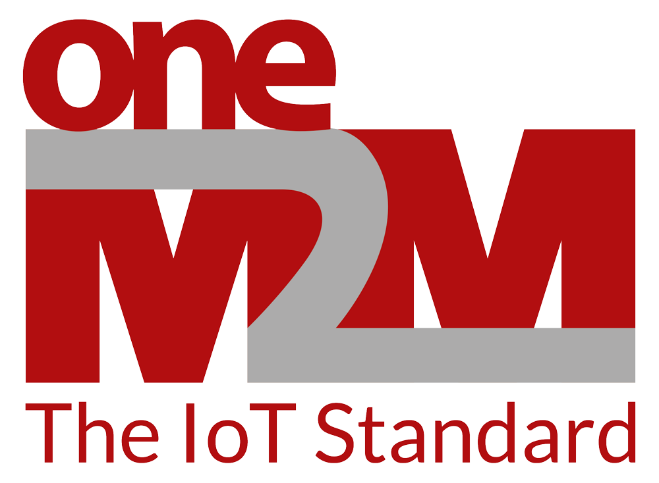 2
Monospace font: Roboto Mono (Google Font)
Text/Code example
<xs:element name="CSEBase" substitutionGroup="m2m:sg_resource">
               <xs:complexType>
                       <xs:complexContent>
                               <!-- Inherit just the universal resource attributes -->
                               <xs:extension base="m2m:resource">
                                      <xs:sequence>
                                              <!-- Resource Specific Attributes -->
                                              <xs:element name="accessControlPolicyIDs" type="m2m:acpType" minOccurs="0" />
                                              <xs:element name="cseType" type="m2m:cseTypeID" minOccurs="0" />
                                              <xs:element name="CSE-ID" type="m2m:ID" />
                                              <xs:element name="supportedResourceType">
                                                     <xs:simpleType>
                                                             <xs:list itemType="m2m:resourceType" />
                                                     </xs:simpleType>
                                              </xs:element>
                                              <xs:element name="pointOfAccess" type="m2m:poaList" />
                                              <xs:element name="nodeLink" type="xs:anyURI" minOccurs="0" />
                                          <xs:element name="dynamicAuthorizationConsultationIDs" type="m2m:listOfURIs" minOccurs="0" />
                                          <xs:element name="contentSerialization" type="m2m:serializations" minOccurs="0" />
                                          <xs:element name="e2eSecInfo" type="m2m:e2eSecInfo" minOccurs="0" />
                                          <xs:element name="supportedReleaseVersions" type="m2m:supportedReleaseVersions" />
3